Делопроизводство.
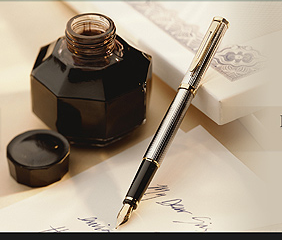 10 класс
Урок разработан 
учителем технологии
МОУ Вахтанской СОШ
 Одеговой Еленой Викторовной
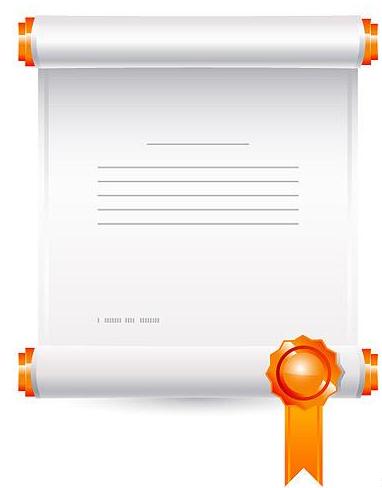 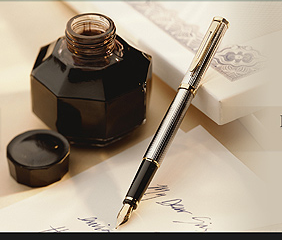 Практическое руководство 
"Обучение деловому письму"
Письмо деловому 
партеру
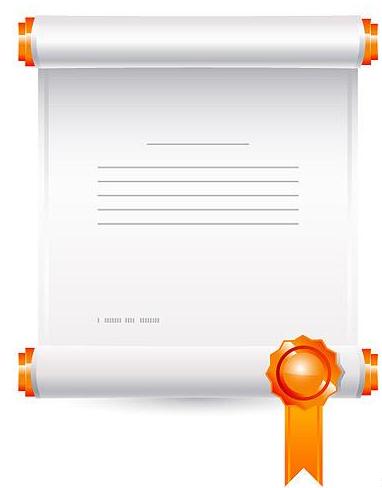 Письмо – это синтез грамматических и 
лексических компетенций человека.
 Это умение выразить свои мысли 
в письменной форме, а значит и 
развитие орфографических 
и пунктуационных навыков.
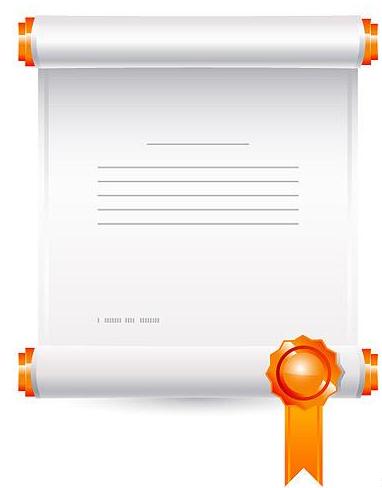 Виды деловых писем
Письма о приеме на работу
Письма-запросы
Письма-заказы
Письма-претензии
Письма-ответы
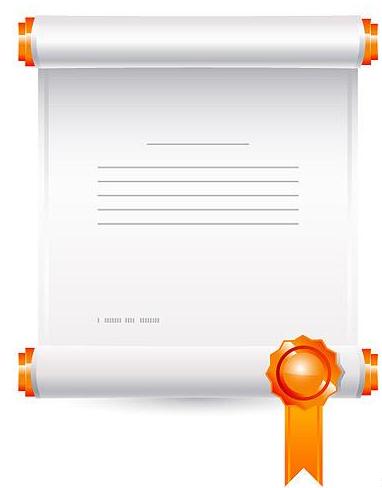 Структура оформления 
делового письма
Название и эмблема 
организации – автора
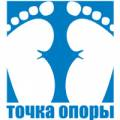 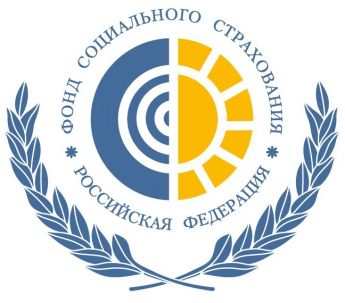 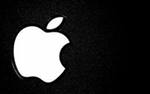 Эмблема – это символическое 
графическое изображение
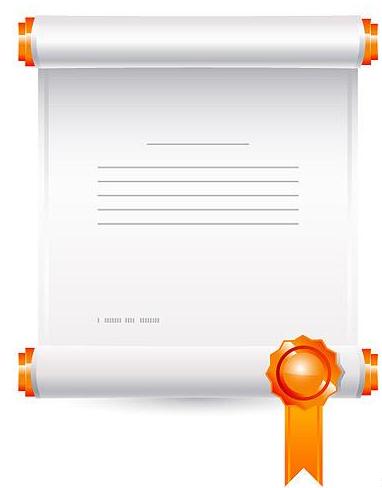 2. Справочные данные об организации – авторе
индекс предприятия связи, 
почтовый адрес, 
номера телефонов, 
телексов и факсов, 
адрес электронной почты, 
WWW – страницы в Интернете.
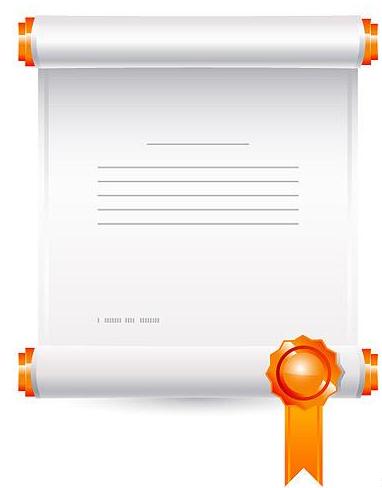 3. Ссылка для использования в последующей корреспонденции
Индекс отправителя
 Индекс получателя
 Инициалы автора
 Инициалы секретаря
 Номер письма
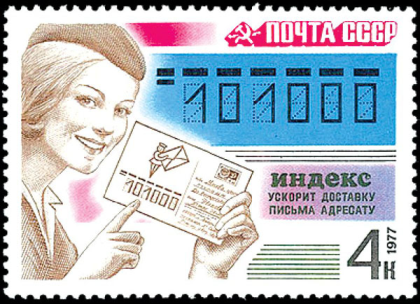 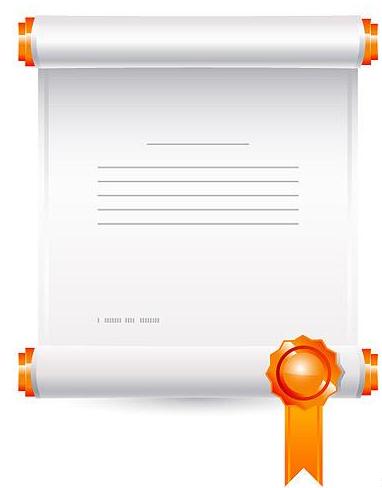 4. Дата составления письма
Дата указывается буквенно – цифровым способом
Число-месяц-год.
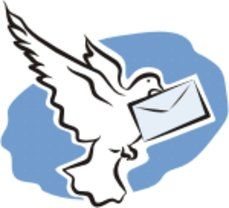 5. Внутренний адрес
имя и фамилия получателя; 
его должность ; 
наименование компании; 
номер дома, улица;
город; 
название штата или графства, 
    номер почтового округа; 
страна.
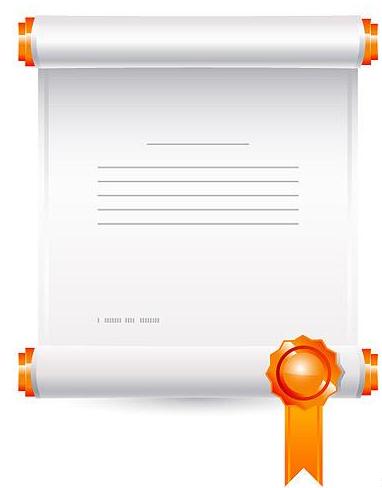 6. Вступительное обращение
Его пишут с новой строки, отступив от адреса четыре 
межстрочных интервала.
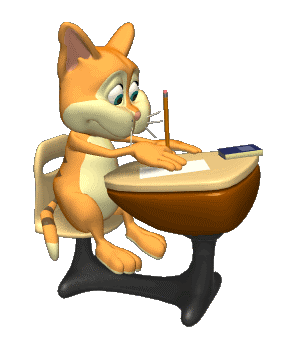 7. Заголовок письма
Сообщает о теме, предмете 
вашего письма
8. Текст письма
Текст содержит три – четыре абзаца. 
Каждый абзац выражает одну законченную мысль:
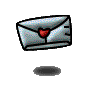 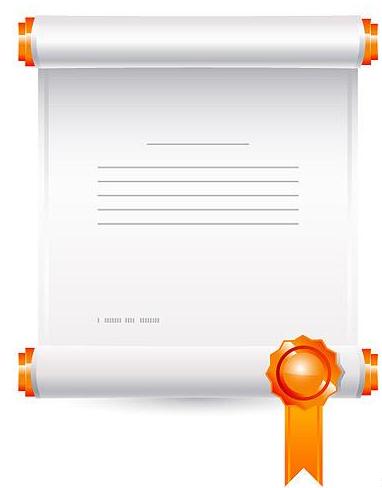 9. Заключительная формула вежливости
Через два промежуточных интервала после текста письма
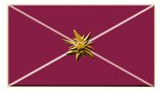 10. Личная подпись автора
Подписываются от руки чернилами, четко и разборчиво
11. Отметка о наличии приложения
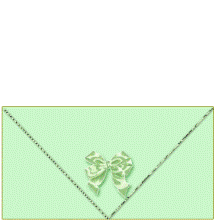 12. Сообщение о направленных копиях
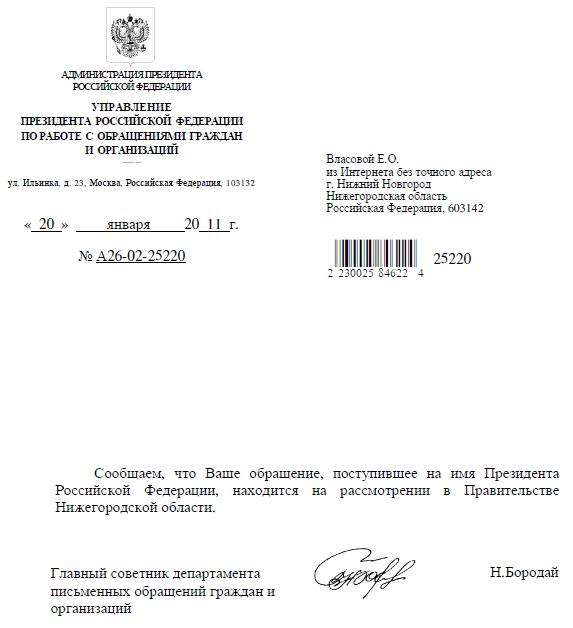 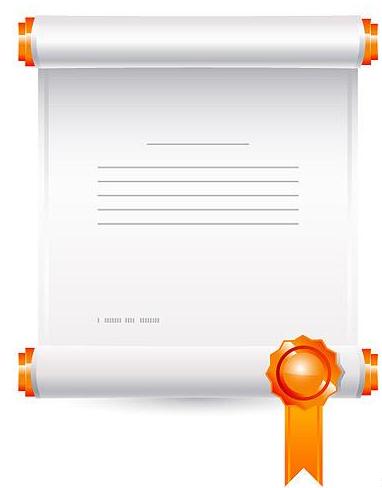 Практическая работа
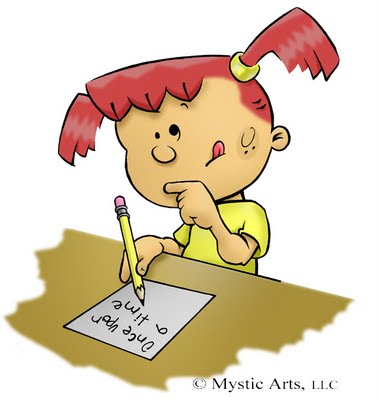 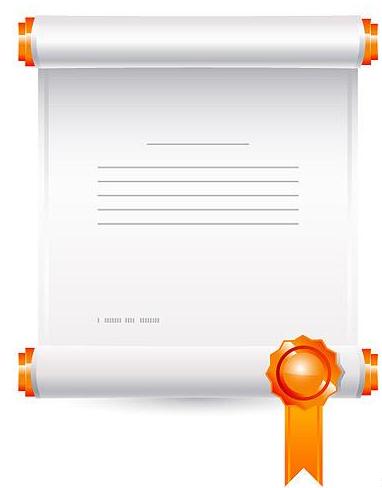 Спасибо за работу
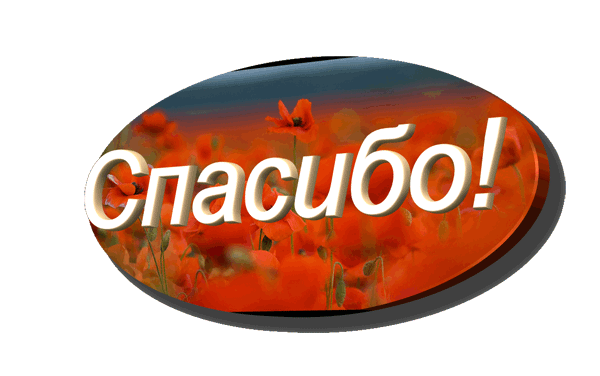 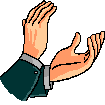